Public Health Briefing: Bystander Green Dot
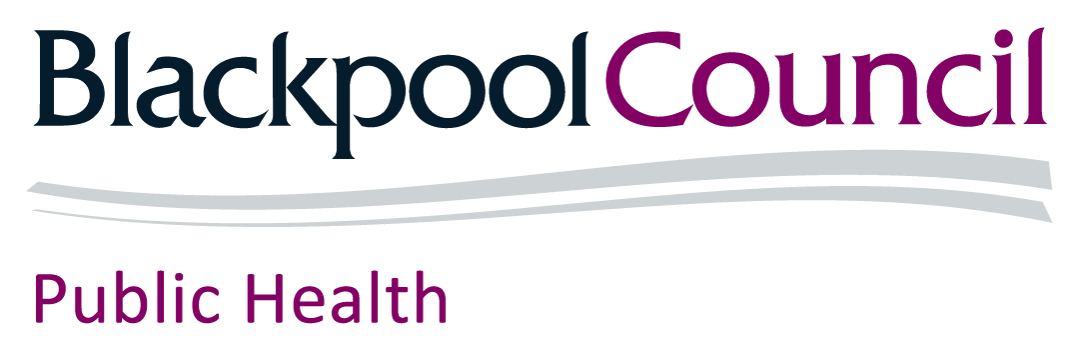 This briefing has been created by the Blackpool Council Public Health team and is accurate as of July 2024.

Click the Blackpool Council image on the right of this slide to visit the Healthier Blackpool webpage. Click on the Green Dot image to be directed to the Green Dot section of the Healthier Blackpool website.

If you have any questions about anything in this briefing, please contact publichealth@blackpool.gov.uk.
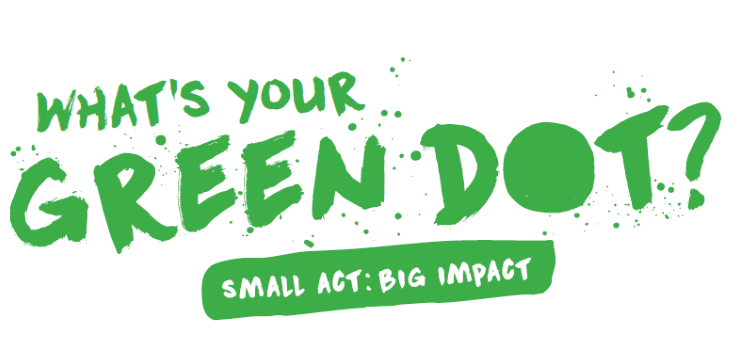 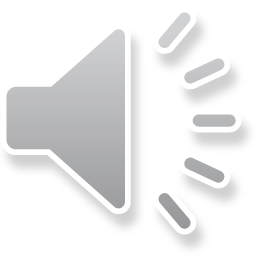 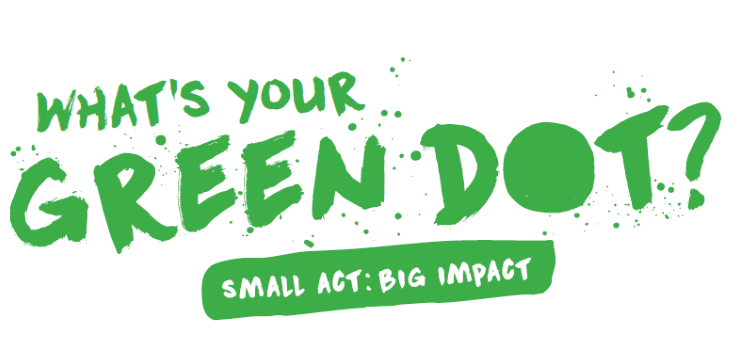 Green Dot
Green Dot is Blackpool’s Primary Prevention Strategy to reduce instances of violence and abuse across the town.

It sits underneath the Blackpool #ItStopsHere movement, which is a community safety programme for safer streets. 

Power based personal violence is forms of violence and abuse that use power, control and intimidation in order to harm someone.


This briefing will cover:
What Green Dot is
Explain the metaphor behind Red Dots and Green Dots
Explain and give examples of how you could use one of the Three D’s 
Explore barriers to being an active bystander
Future Green Dot training sessions
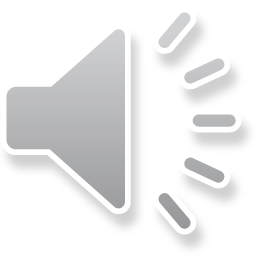 [Speaker Notes: This is an introductory briefing to Green Dot which will give you a quick whistle stop tour about what Green Dot is all about.

The Green Dot campaign is a primary prevention strategy that sits underneath the Blackpool #ItStopsHere movement, which is a community safety programme for safer streets. The aim is to create a safer environment for everyone.​

This initiative focuses on reducing the number of people in our community who experience power based personal violence, by mobilizing community members as active bystanders. 

Power based personal violence is: forms of violence and abuse that use power, control and intimidation in order to harm someone; so things like; Domestic Abuse and Sexual Violence behaviours including assault and harassment. 

The importance of safe intervention, including both direct intervention to disrupt behaviour, or indirect intervention, to seek help from a friend or professional, underpins the programme.]
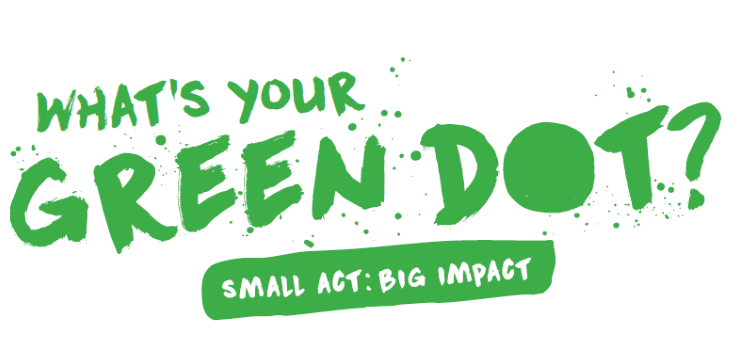 The problem & solution
Many of us will know someone that has been impacted by some form of power-based personal violence and/or abuse. 

Blackpool has one of the highest recorded crime rates for sexual offences in the country.
We must do something about this and the Green Dot initiative is our response to tackling this problem. 
As well as seeking to create active bystanders who could potentially intervene, it is about reinforcing a culture and establishing social norms that will not be permissible of any violence or abuse.
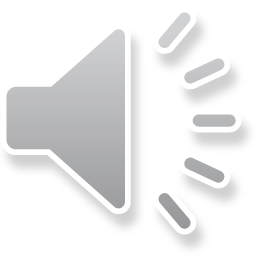 [Speaker Notes: We know that too many people like our friends, neighbours, colleagues and family members, have experienced some form of power-based personal violence and abuse. 

To put this into perspective for Blackpool
In terms of sexual violence alone, our recorded crime rate for sexual offences is one of the highest in the country.
With 876 sexual offence crimes here in 21/22. which unfortunately is double the national average and regrettably it is an increasing trend.

We must do something about this – we cannot carry on with such high rates
The Green Dot Bystander initiative is Blackpool Councils response to preventing this problem!

We are all influential community members, and you play an important dual role in our community. 
Not only as bystanders who could potentially intervene, but also as reinforcers of the culture and social norms we want to create. 

We need you in order to achieve our goal of creating a safer community for us all.]
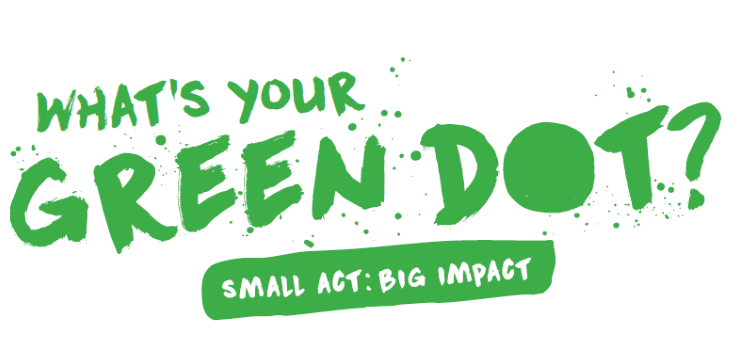 The dots explained…
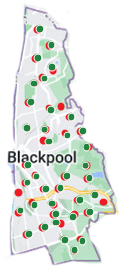 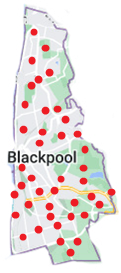 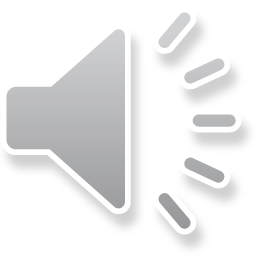 [Speaker Notes: To best explain how this violence & abuse can be prevented through small but impactful behaviours, I would like to introduce you to a simple metaphor. 

I want you to think about Blackpool as you go through your daily routine:

The walk or drive to work, the buildings, the streets and neighbourhoods. The bars, cafes and restaurants where people gather, the places of worship, the parks, the piers and the take-aways.

Now imagine, each time someone makes a choice to use their words or actions to hurt someone, a small RED DOT appears in one of those spaces. 
A RED DOT is a single decision like when someone uses their words to humiliate, threaten, coerce or bully someone

A RED DOT is the moment it takes to hit someone

A RED DOT is the choice to have sex with someone without their consent

And too many of these RED DOTS have added up to create a culture that allows unacceptable rates of Domestic Abuse, Sexual Violence, assault and harassment, to happen.

If RED DOTS are the problem - GREEN DOTS are the solution. 
A GREEN DOT is simply an action someone can take to stop a RED DOT from happening. 

A GREEN DOT is any choice, behaviour, attitude, or statement that expresses intolerance of power based person violence like bullying, Sexual Violence, Domestic abuse , assault, harassment and stalking

A GREEN DOT could be checking in on a friend or family member you are worried about, by simply saying 'Hey are you alright?’ 

A GREEN DOT could be letting someone know you are concerned about them
So for example: pulling a friend out of a high risk situation, or telling bar staff if you are worried someone is being harassed, or interrupting a situation by asking for directions or the time.]
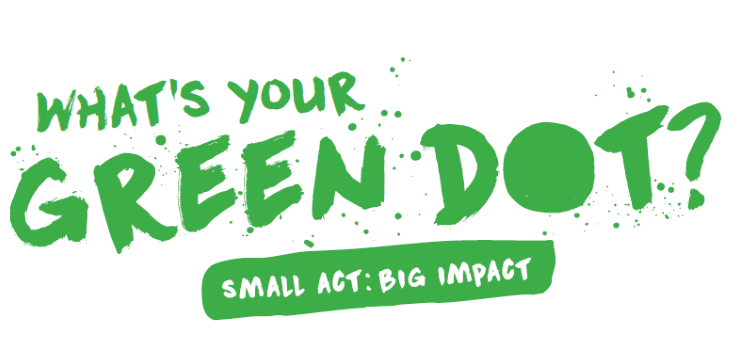 Green Dot’s 4 steps
The Green Dot initiative has 4 stages:

Recognise the problem
Identify barriers
Intervene
Strengthen positive community norms
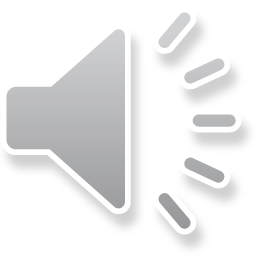 [Speaker Notes: There are 4 steps to the Green Dot intervention.
 
Step One: is about being able to Recognise the Problem – notice the event; can you spot the early warning signs that a RED DOT is, or might be happening?

Step Two: looks at Identifying Barriers – this helps us understand that we all have our own individual barriers that might prevent us from being an active bystander, however despite having these barriers we are able to do something

Step Three: is the Intervention - the action we can take – know how to help in a way that you feel comfortable doing, despite our own personal barriers

And finally Step Four: is to Strengthen the Positive Community Norms – And by this we mean strengthening the norms in our community that are positive, like looking out for one another, expressing a firm intolerance of unacceptable behaviours, and making sure everyone knows its all of our responsibility to do our part.

We need to try and move away from the DIY culture – Do not Involve Yourself
Because If we want to reduce the amount of power based violence and abuse within our community, it is everybodies business and responsibility]
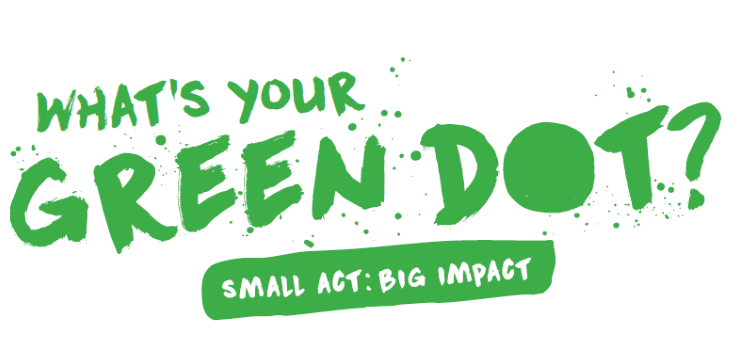 Barriers to being an active by-stander
It is important to acknowledge that there are many reasons as to why someone may be reluctant to intervene.
Personal Barriers
Being an introvert			
Being worried it could escalate
Social identity – age/race/sexuality
Relationships/Social Barriers
Being perceived as bias
Uncomfortable confronting a friend
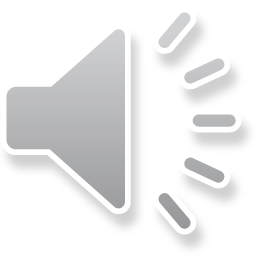 [Speaker Notes: Step 2, Identify barriers 

While it’s important to consider different examples of what the problem looks like, 
It is equally important to acknowledge that it can be hard to do an intervention(A GREEN DOT) when you see a harmful behaviour happening (A RED DOT) even when you want to. 

And this is true of everyone - People often don’t intervene because of barriers that prevent them from doing something.
Some of those barriers could be: Personal barriers, so things like …..

Being introverted: some people are just genuinely very shy people and find it difficult to engage with someone else

Or a personal barrier could be that you are afraid of a physical escalation or retaliation: and I think this is a barrier for a lot of people now, due to the increase of violent crimes which we are seeing happening in Blackpool.

A personal barrier could be the uncertainty of not knowing what is going to happen

Or it could be someone's Social identity that is a barrier: like their age, race or sexuality

 And then there is the personal barrier of just not wanting to make a scene

Another type of barrier could be a Relationship or social barrier: 

So for instance, not wanting to break an unspoken rule in your group of friends, or being perceived as bias, or feeling uncomfortable confronting a friend. 

No matter what your barriers are, we know they are not going to just disappear after a Green Dot workshop. 

But it is important to recognise your own barriers, because, we want you to think about GREEN DOTS that would be realistic for you, even with your barriers.]
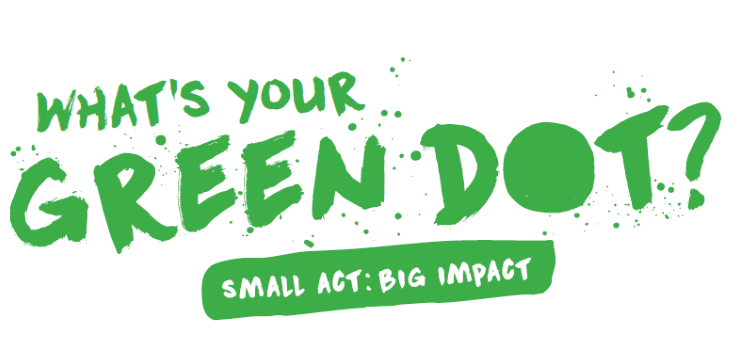 Direct
Green Dot’s 3 D’S!
Direct
Step 3 – Intervene

Direct - do something yourself
Diver/Distract -  defuse the situation
Delegate – ask someone else to get involved
Divert/Distract
Delegate
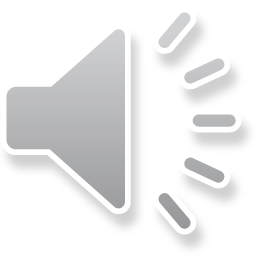 [Speaker Notes: To help you identify GREEN DOT interventions that are realistic to you, given your barriers, we want you to consider the 3Ds: 
Which are Direct, Delegate, Distract

Direct: Do something yourself. 

Often, it’s thought the direct option must include some form of confrontation. 

And Yes, you can address the person doing the concerning behaviour by telling them to stop what they are doing. 
"Hey, that’s not ok, please don’t do that"

But you can also choose a less confrontational route, by simply checking in on someone you might be worried about.
"Is everything ok here?"

Divert or Distract: 
Defuse the situation or calm things down in the moment by creating a diversion.
You could do that by 
Changing the subject
Asking someone for the time or for directions, even if you know where you’re going. 
Or if you are a café worker going over to see if they have finished their meal or if they would like a pudding.

Delegate:  Ask someone else to get involved. 
Ask the friends of either of them to help. 
Ask a mate to go with you to address a situation you are seeing.
You could talk to a trusted person like a colleague, supervisor, member of bar staff, a café worker, a security person ,or a taxi driver,  to get involved
Or if necessary you could, or you could ask someone else, to call the Police

The 3 D’s are examples of what we call a Reactive Green Dot
There is no right or wrong answer when it comes to how you intervene. 
And You don’t get more points for directly addressing something, than if you distracted.

The point is, to do something you are most comfortable with, that will decrease the likelihood of someone experiencing harm.

And the most important thing is, that you think of GREEN DOTS that feel realistic to you in the moment]
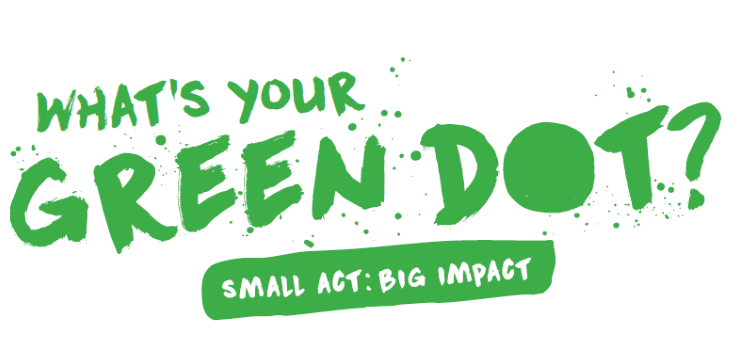 Proactive Green Dots
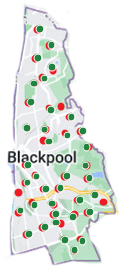 Proactive green dots are things that we can do to prevent red dots before they start to appear. 

They reset social norms:
Domestic abuse and sexual violence including assault and harassment are not ok
Everyone is expected to do their part
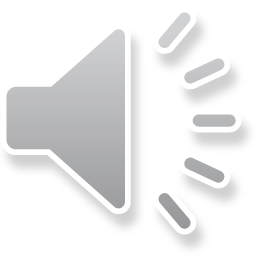 [Speaker Notes: The only thing better than interrupting a bad situation, is stopping that situation from ever happening in the first place

PROACTIVE GREEN DOTS are things we can do to begin stopping RED DOTS happening before they even start. 

They begin to reset the community social norms to make it clear that: 
Domestic abuse and sexual violence including assault and harassment are not okay, and that Everyone is expected to do their part. 

Here's how it works....
Think back to the image of the community with the RED DOTS and the REACTIVE GREEN DOTS that were done in response

You will also notice that there are areas that are blank
This is space that is open to be filled with anything that comes along, including red dots! 

PROACTIVE GREEN DOTS are designed to fill those spaces in our community where neither red or green dots have occurred; with GREEN DOTS . 
If all the spaces in our community have already turned green, that means RED DOTS  have no room, so don’t happen
The social norms are then clearly established that violence and abuse is not okay, and everyone plays their part. 

The result is then, less people experience harm.]
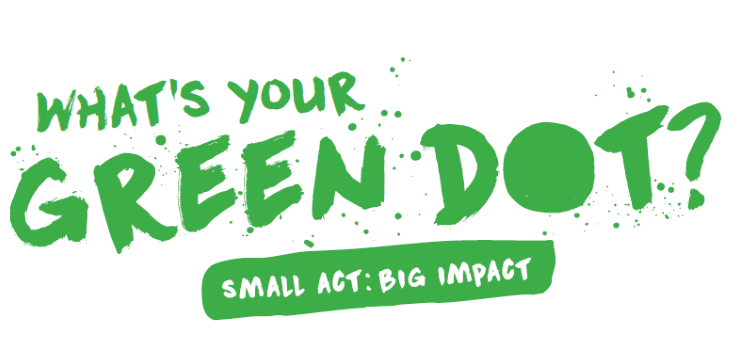 What’s your Green Dot?
A Green Dot could be as simple as:
Talk to someone in your life about Green Dot and why it is important to you
Post a Green Dot story on social media
Wear a Green Dot badge
Attend a skills-based workshop – Green Dot Training Dates https://healthierblackpool.co.uk/green-dot-bystander-training-opportunities/
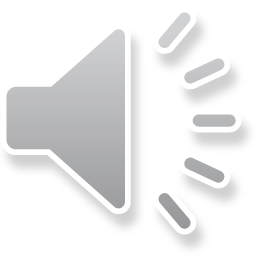 [Speaker Notes: Here are some PROACTIVE GREEN DOTS you can do:

You could change your virtual background in zoom or on Microsoft teams, or you could change your online profile on social media to a GREEN DOT Bystander image – This  might generate conversations

You could post a GREEN DOT story on social media or retell a GREEN DOT story you heard about someone who intervened, spoke up, or got someone home safely

You could have a conversation with a colleague, family member, or a friend about why violence prevention matters to you. 
This could be through Zoom, WhatsApp or a text chat, all this creates discussion

You could arrange for yourself, your team or colleagues to attend the skills based workshop, as this will equip you with the tools and knowledge to help diffuse and prevent RED DOTS]
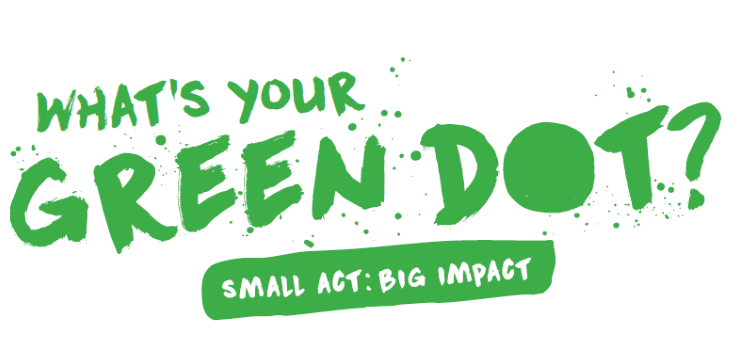 If you experience a Red Dot
If you are in immediate harm or danger, call 999. 
There are also a range of services that can offer support if you have experienced or witnessed harmful behaviours relating to power based personal violence. These organisations include:

Fylde Coast Women’s Aid
The Den @ Empowerment
National Domestic Abuse Helpline
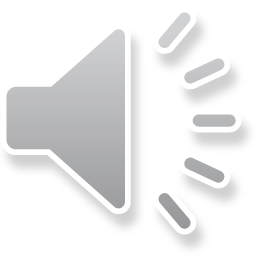 [Speaker Notes: Fylde Coast Women’s Aid (FCWA) offers support for individuals to live lives free from domestic abuse including specialist IDVA support, group peer support and refuge. 01253 596699   

Womens Aid Website www.womensaid.org.uk 

Lancashire Victim Support: 0300 323 0085 

The Den @ Empowerment provide specialist 1:2:1 and group support for children and young people affected by domestic abuse.  0300 3232 100

National Domestic Abuse Helpline offers support and practical advice. 0808 2000 247 Free or visit www.nationaldahelpline.org.uk 

Galop National Helpline for LGBT+ Victims and Survivors of Abuse and Violence: 0800 999 5428 help@galop.org.uk.  Monday to Thursday 10:00am - 8:30pm Friday 10:00am - 4:30pm 

Respect Men's Advice Line: 0808 801 0327 The helpline for male victims of domestic abuse. Respect helpline for anyone worried about their own behaviour: 0808 802 0321 

National Stalking Helpline: 0808 802 0300 or visit www.stalkinghelpline.org 

24/7 Rape & Sexual Abuse Support Line which is open 24 hours a day, every day of the year and is free to call: 0808 500 2222]
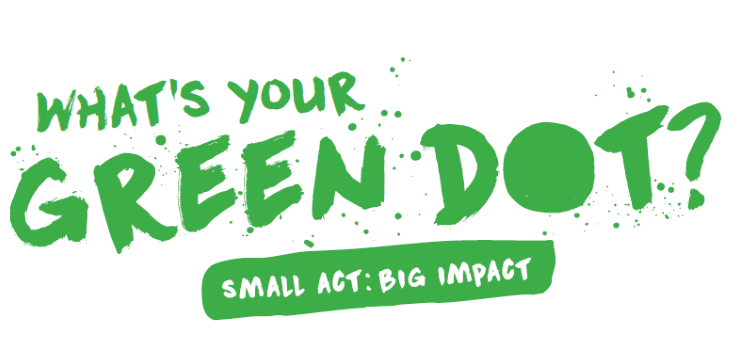 Thank you.
E-mail: publichealth@blackpool.gov.uk 
Website: www.healthierblackpool.co.uk
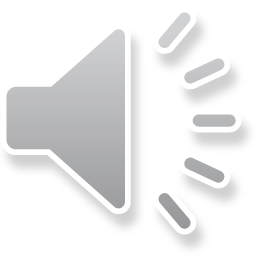